Harry Potter speelt zwerkbal
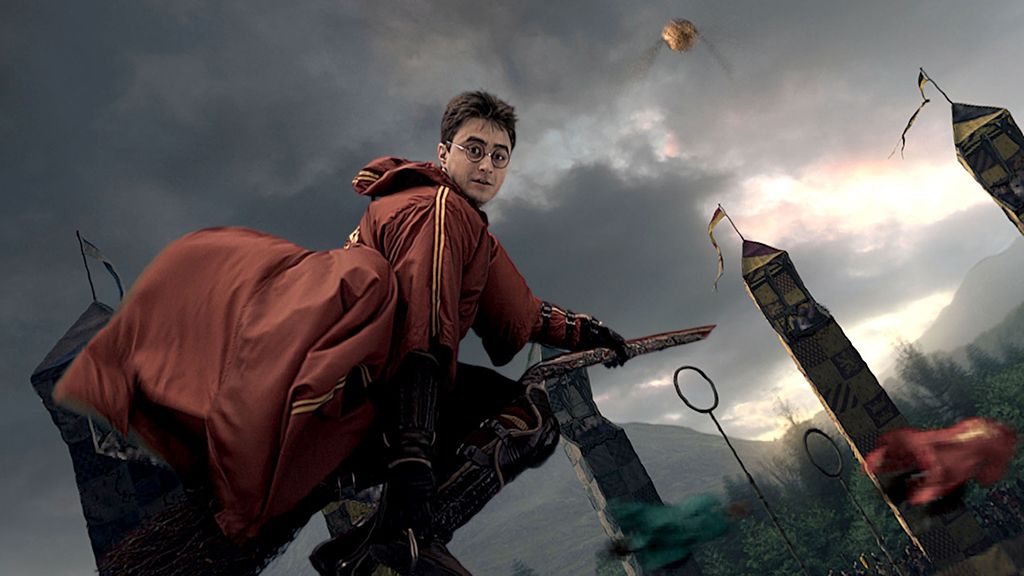 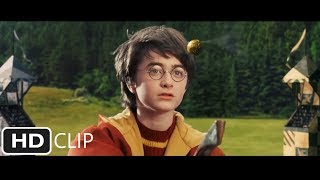 Bron: delagarde.nl
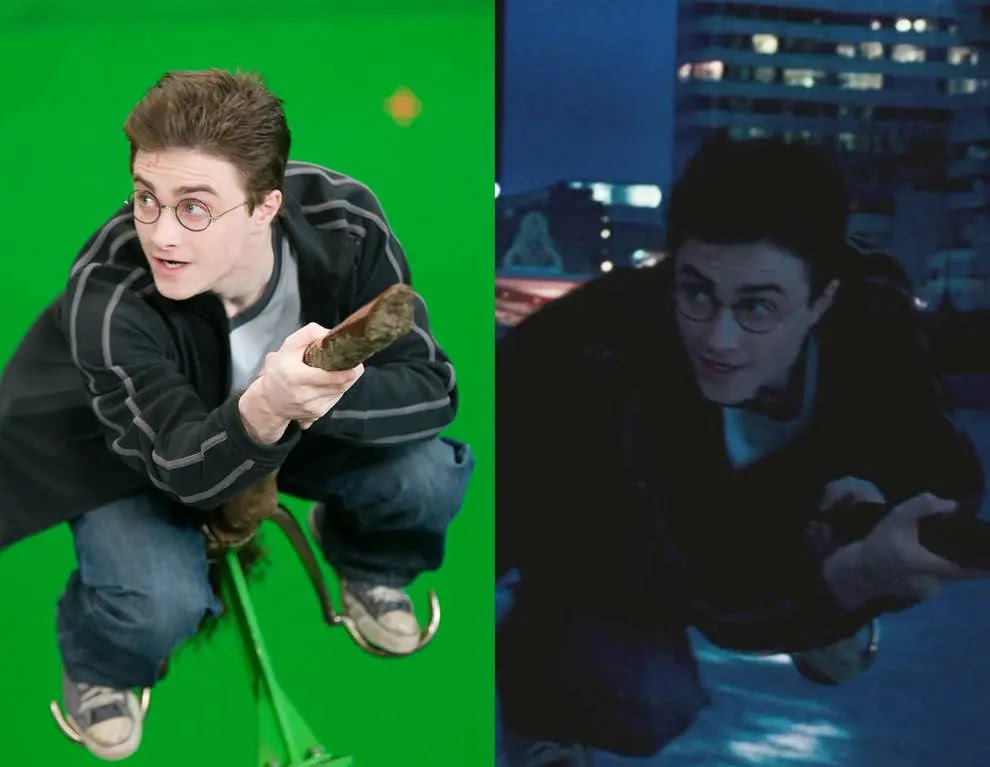 Hoe kan Harry Potter vliegen op een bezemsteel?
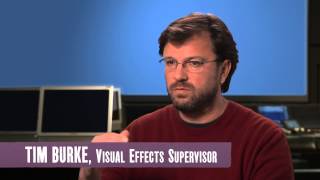 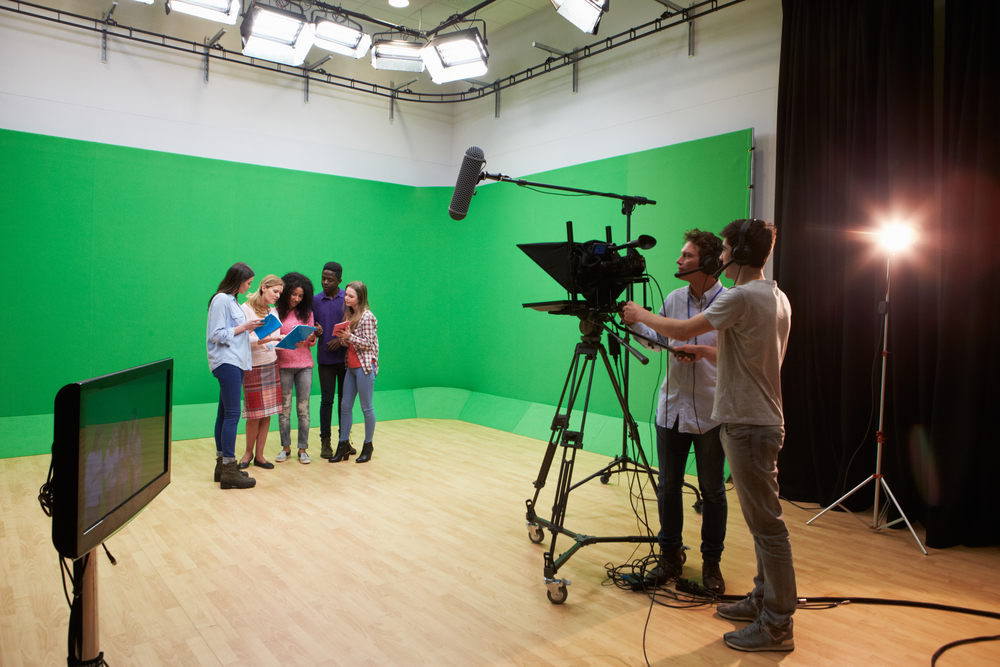 Chromakey:
werken met een 
greenscreen
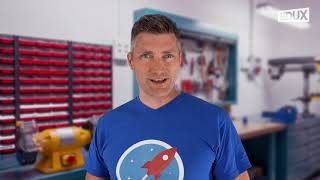 Chromakey in het kort
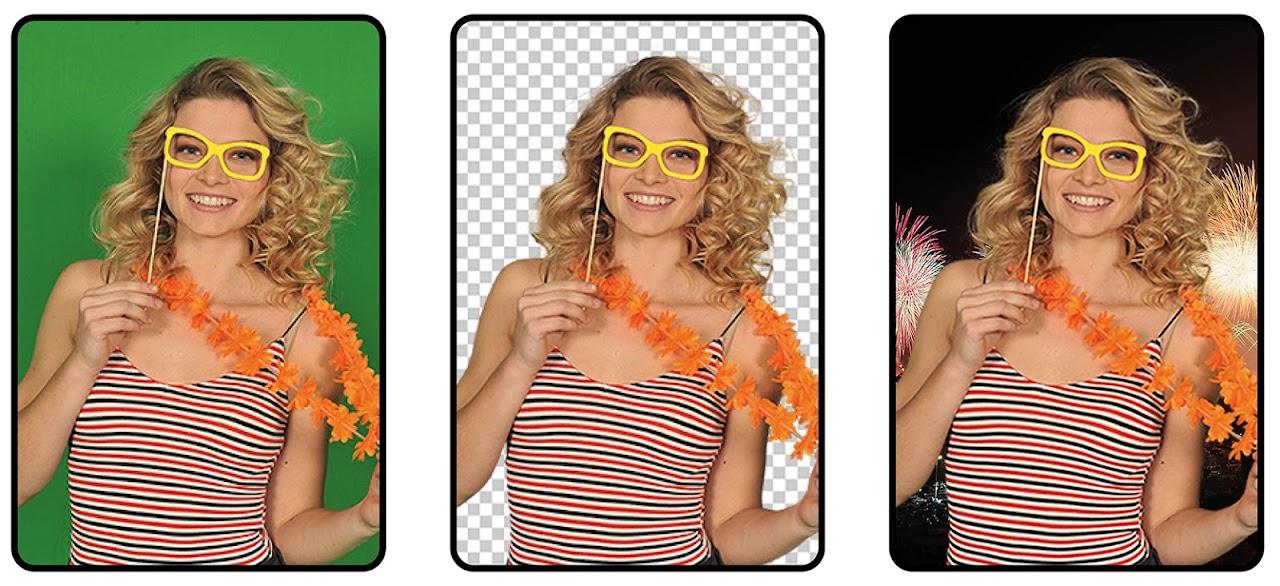 Bron: 36pix.com
Doe-opdracht Bouwwerk op locatie
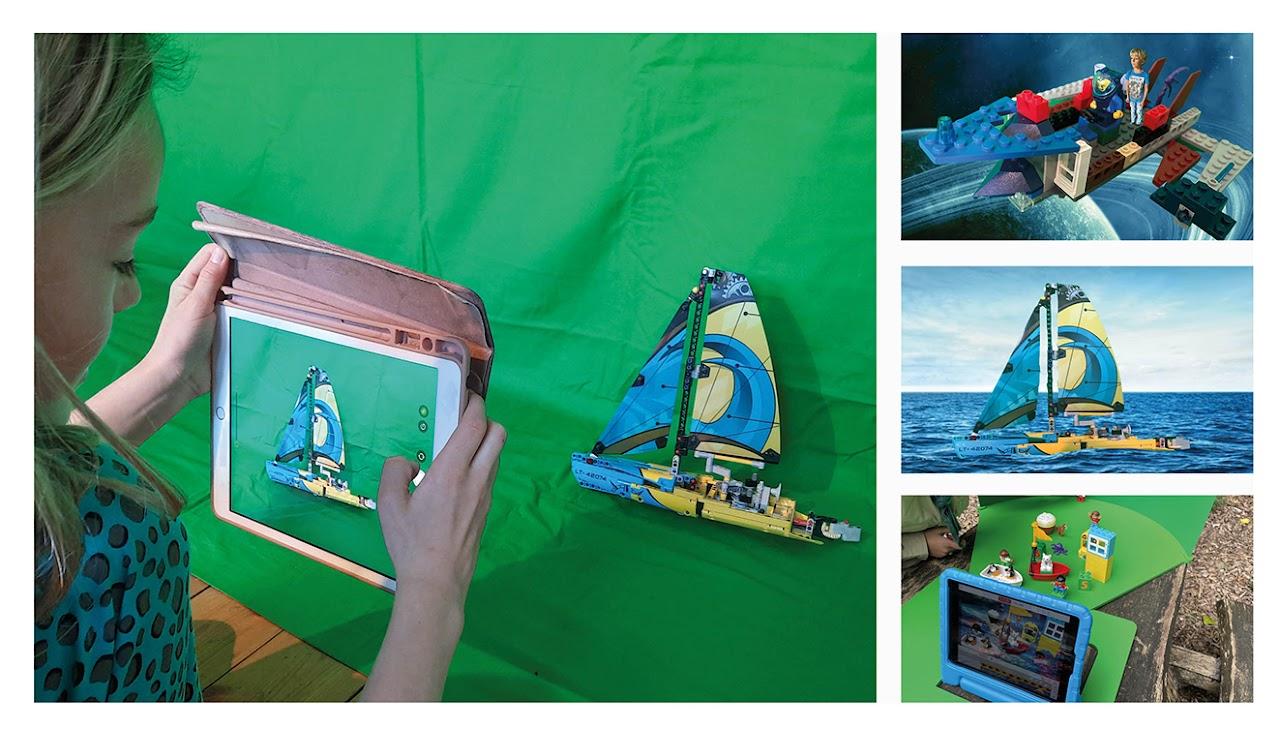 Bouw of knutsel een voertuig, huis of ander voorwerp. 
Fotografeer je werk voor een groene achtergrond.
Vervang met behulp van een computerprogramma of app de groene achtergrond door een andere achtergrond naar keuze
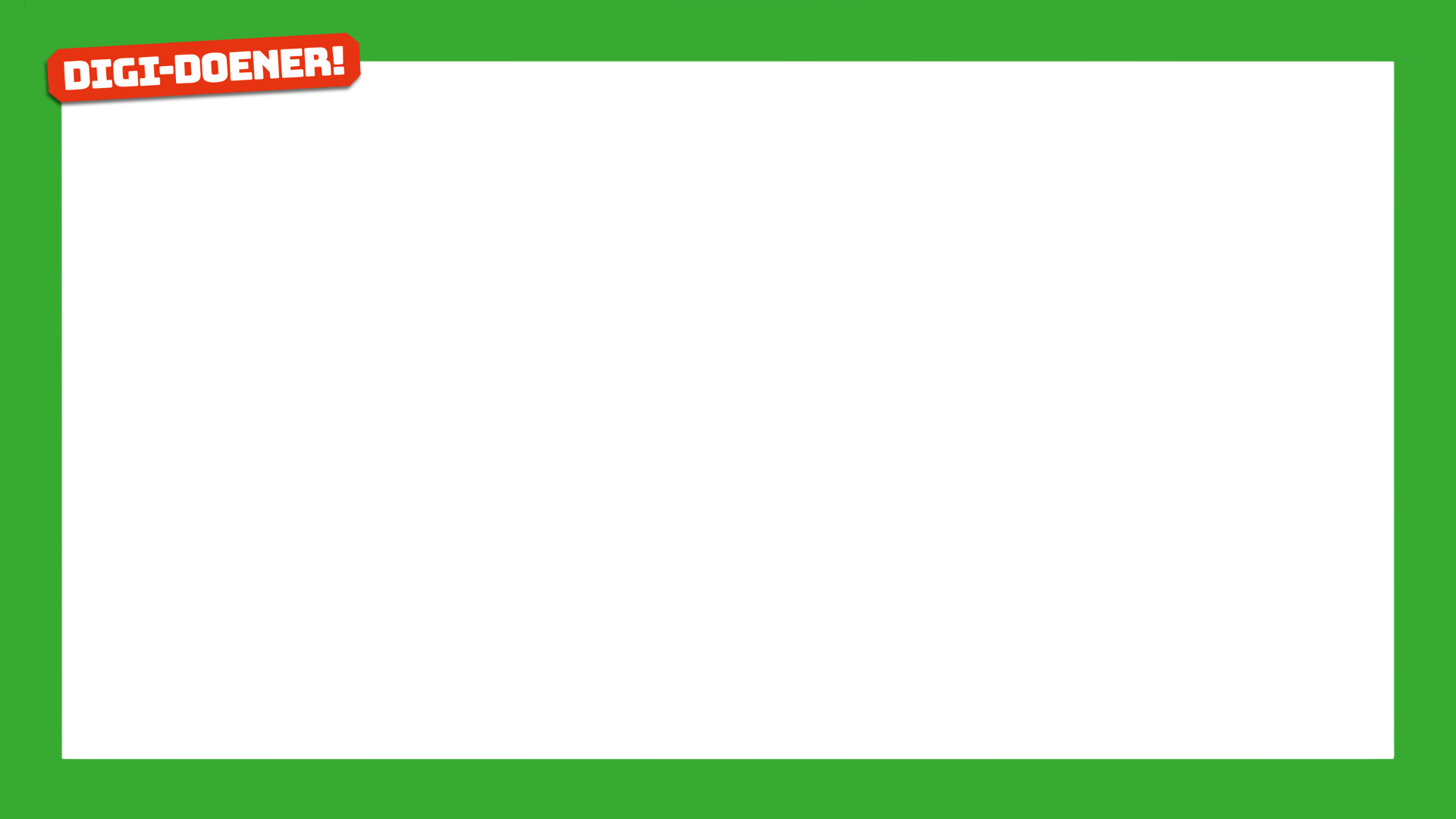 Aan de slag met video
Presenteren en reflecteren
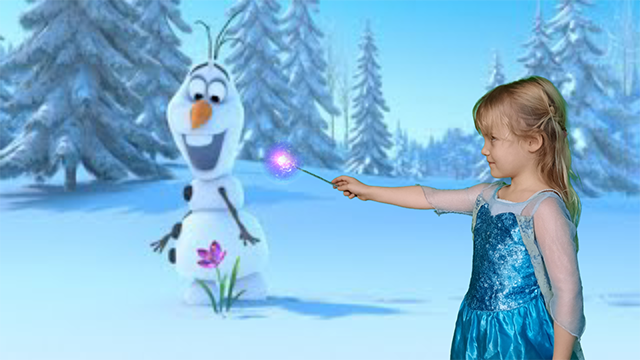 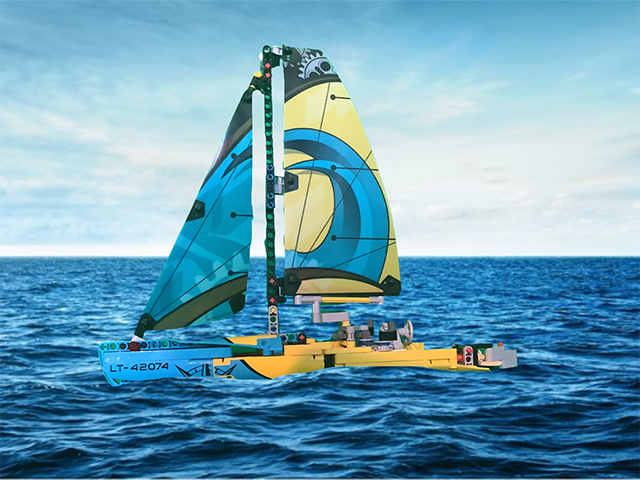 Bron: eigen afbeeldingen
Is media nog wel betrouwbaar?
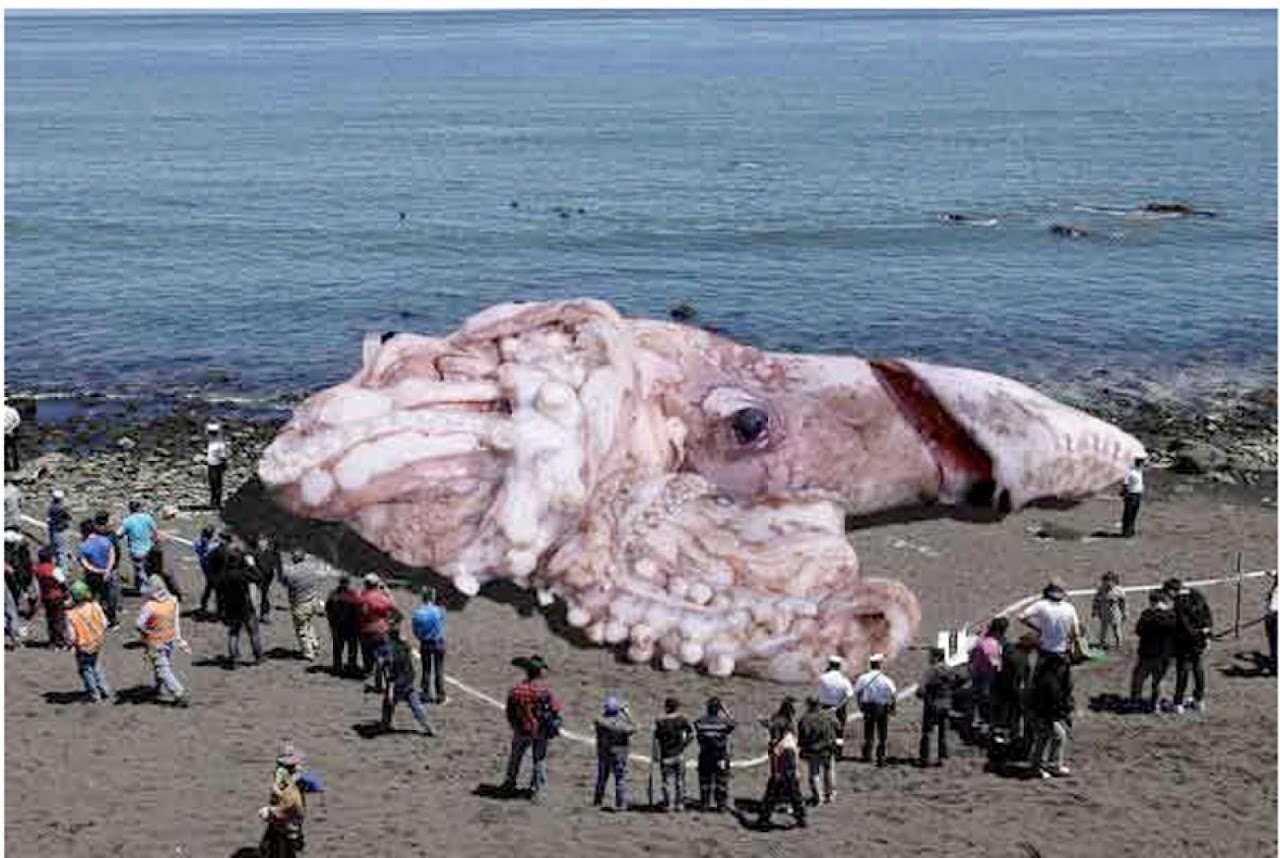 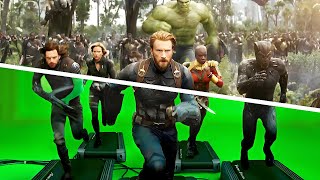